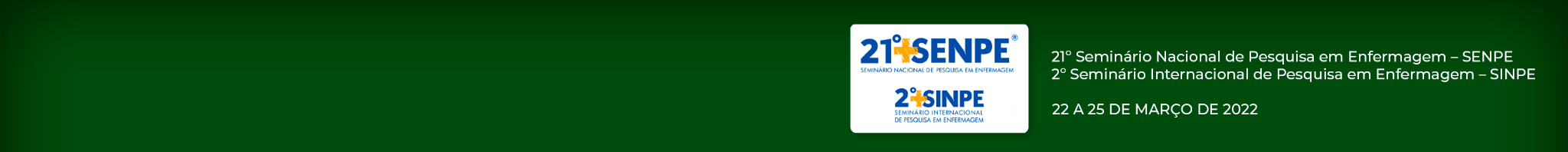 Autores: Amanda Alcantara de Sousa; Cosmo Alexandro da Silva de Aguiar; Jéssica Lima Soares; Rachel de Sá Barreto Luna Callou Cruz
Sistematização da assistência de enfermagem na Atenção Primária: reflexões acerca da prática de enfermagem
Considerações Finais

Torna-se de suma importância a educação permanente objetivando uma melhor assistência de enfermagem nos serviços de atenção primária à saúde de maneira sistematizada, com possibilidades positivas de melhor organização do processo de trabalho do enfermeiro e integralidade do cuidado aos usuários do serviço.
Objetivo

Refletir sobre a utilização da sistematização da assistência de enfermagem na atenção primária à saúde.
Método

Trata-se de uma revisão narrativa, realizada no mês de setembro de 2021, através da Biblioteca Virtual em Saúde utilizando as seguintes palavras-chaves por meio do cruzamento com o operador booleano AND: "sistematização da assistência de enfermagem" AND "atenção primária à saúde“.
Referências

Rosa APL, Zocche DAA, Zanotelli SS. Gestão do cuidado à mulher na atenção primária: estratégias para efetivação do processo de enfermagem. Enferm. Foco. 2021; 11(1):93-8.
Santos AKO, Sousa MS, Silva AF, Estrela FM, Lima NS, David RAR, et al. Implantação da sistematização da assistência por enfermeiras na atenção básica: facilidades e dificuldades. J. nurs. health. 2021;11(2):e2111220246.
Silva EDC, Aanholt DPJ, Nichiata LYI. O que facilita e dificulta a Sistematização da Assistência de Enfermagem na percepção dos enfermeiros das Unidades de Saúde da Família? REVISA. 2021; 10(2): 336-46.
Resultados e Discussões

A sistematização da assistência de enfermagem é de suma importância para a prática de enfermagem, uma vez que qualifica a consulta e permite a autonomia do enfermeiro no seu processo de trabalho. No entanto, estudos apontam as dificuldades de implementação da sistematização da assistência por meio do processo de enfermagem, dentre elas a grande demanda de pacientes nos serviços de atenção primária, falta de capacitação dos profissionais, interrupções no atendimento e falta de estrutura adequada para aplicação do processo de enfermagem. Dentre os facilitadores reconhecem-se a utilização de prontuários eletrônicos, educação permanente e elaboração de materiais impressos com diagnósticos e prescrições de enfermagem.
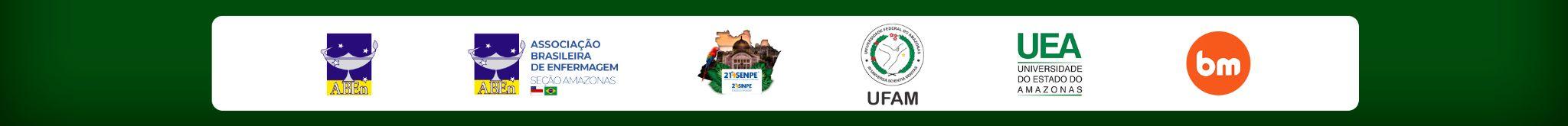